Sferoid 1; 24 hod, jamka C3
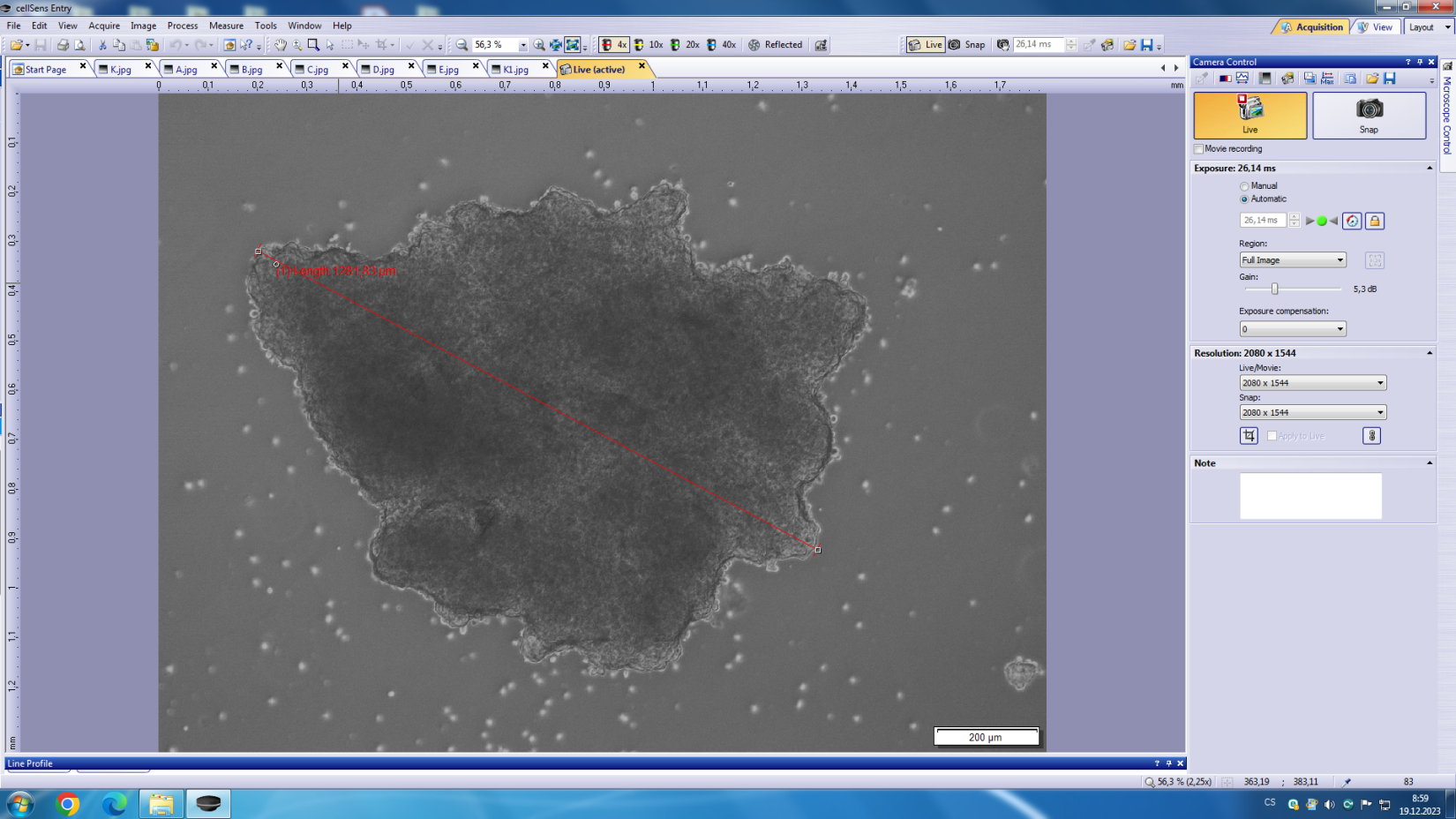 Sferoid 2, 24h, jamka A3
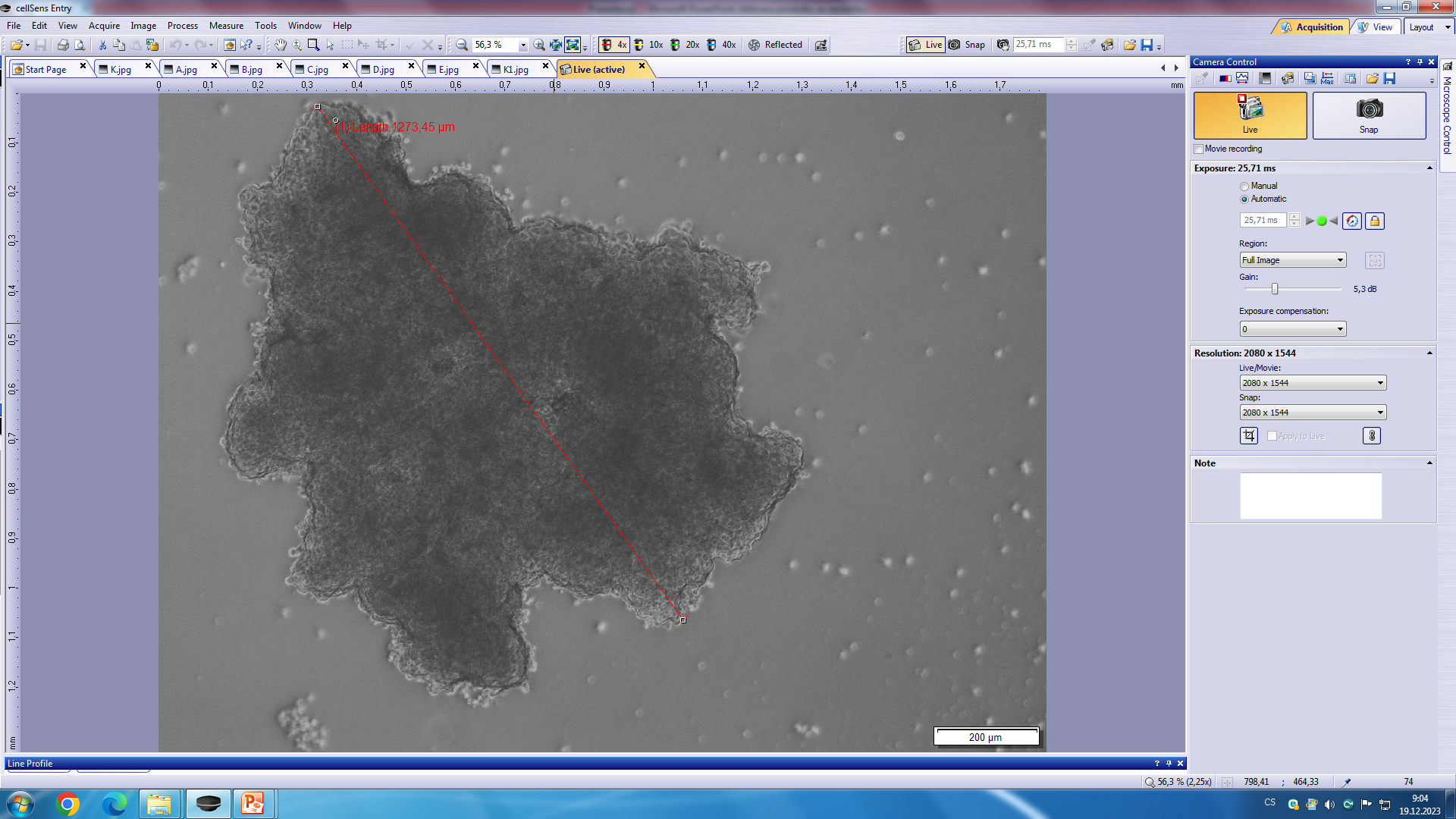 Sferoid 3, 24h, A1
Sferoid 1; 48 hod, jamka C3
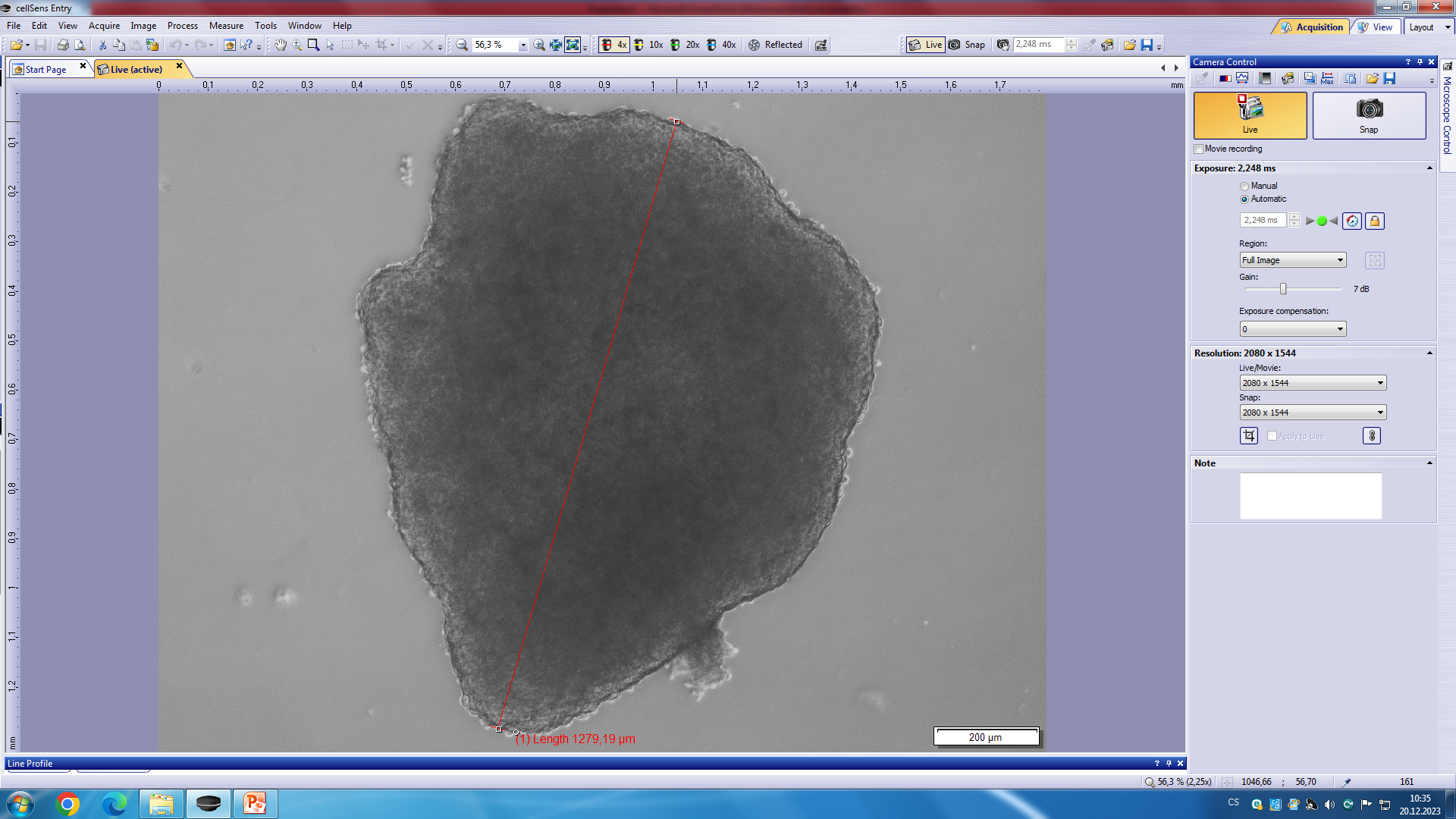 Sferoid 2, 48h, jamka A3
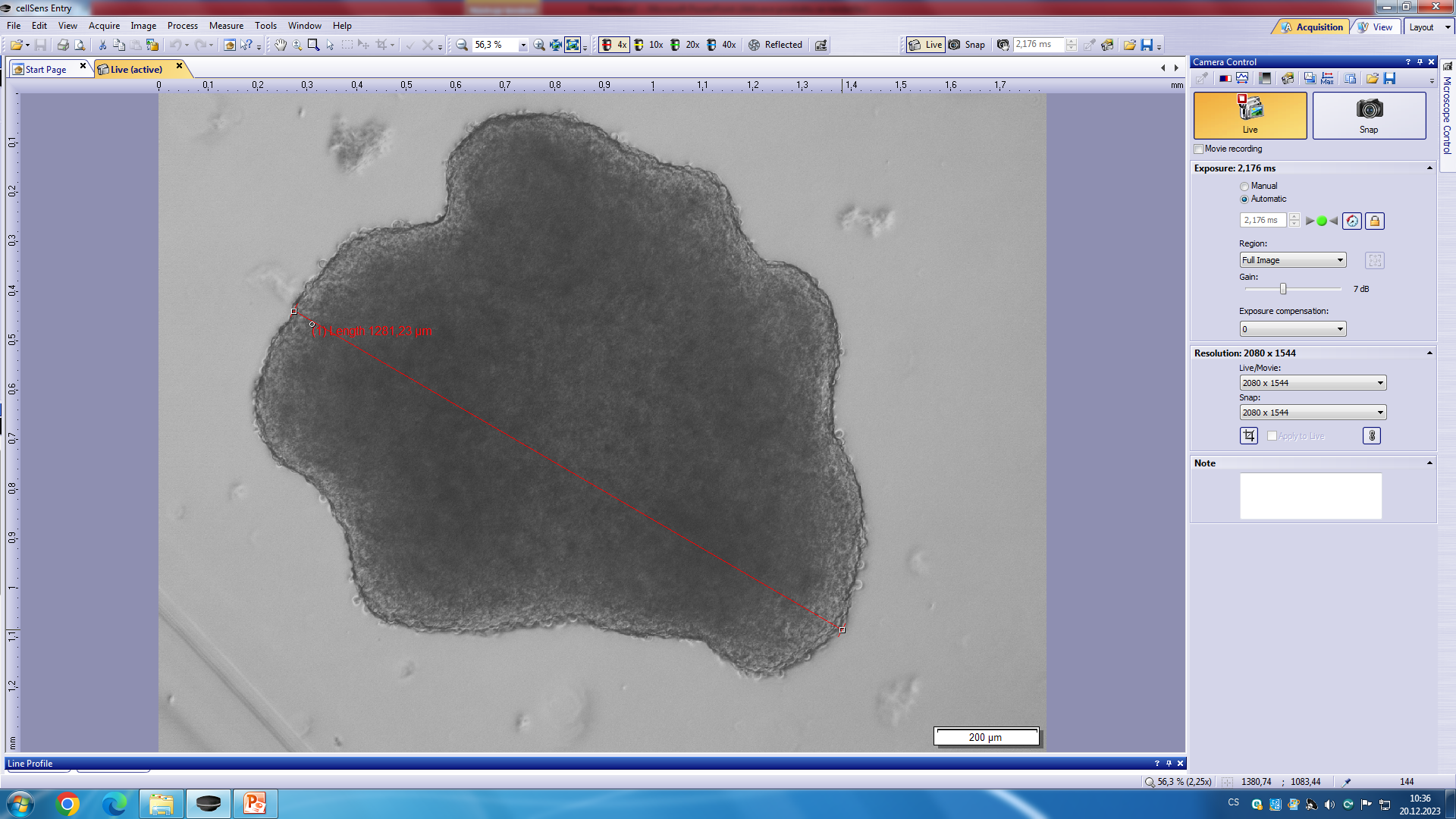 Sferoid 3, 48h, A1
Sferoid 1;72 hod, jamka C3
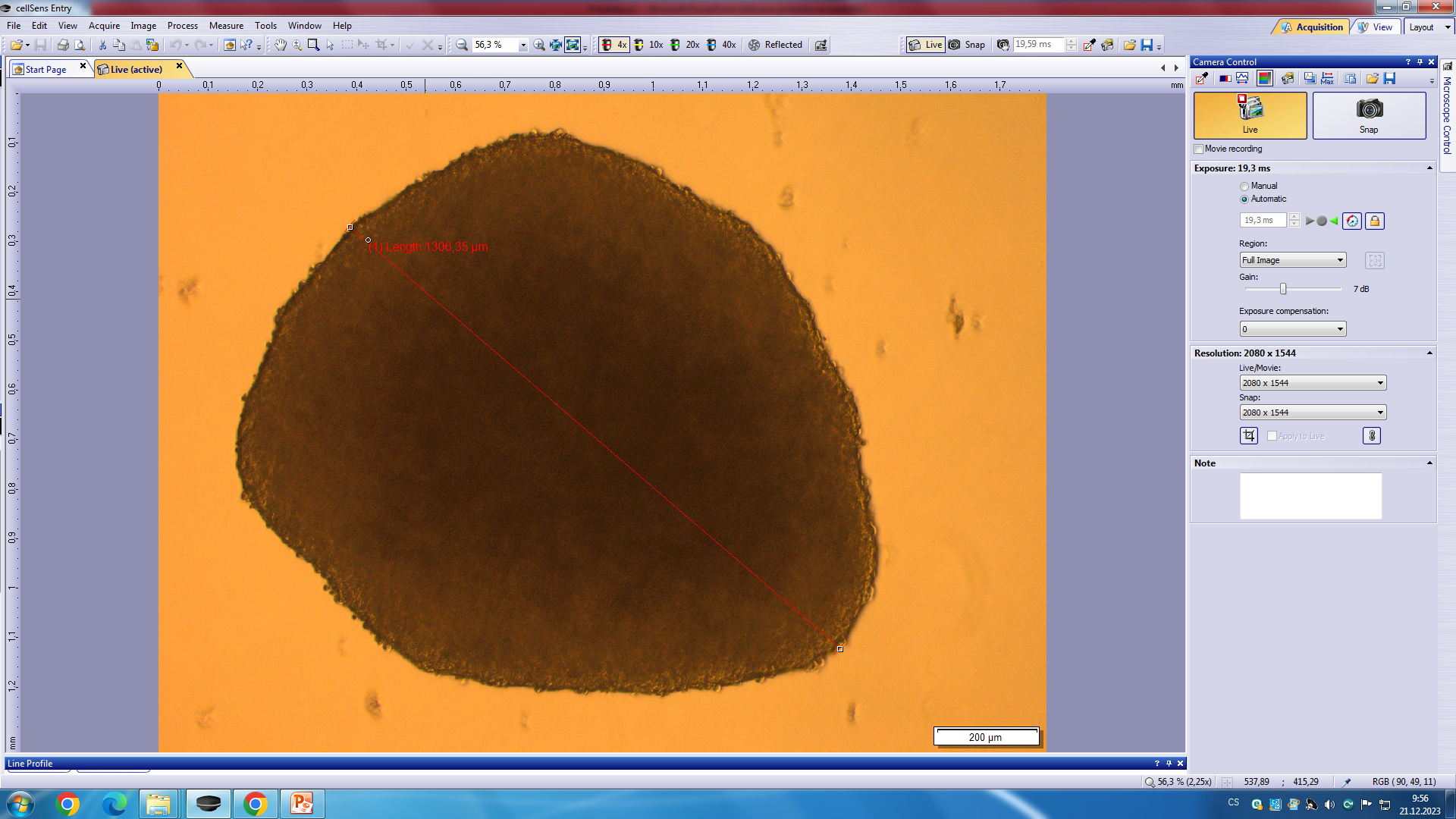 Sferoid 2, 72h, jamka A3
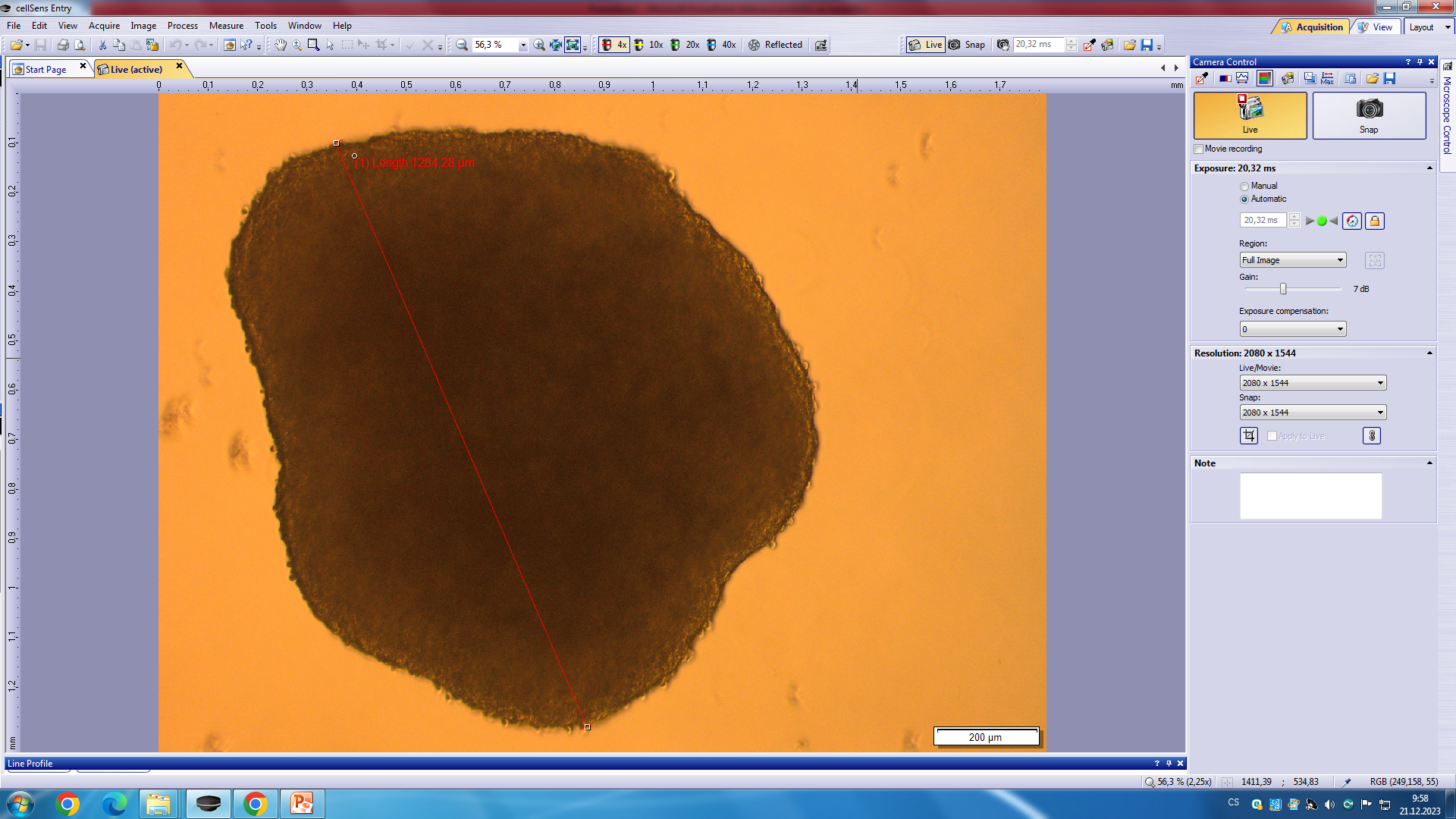 Sferoid 3, 72h, A1
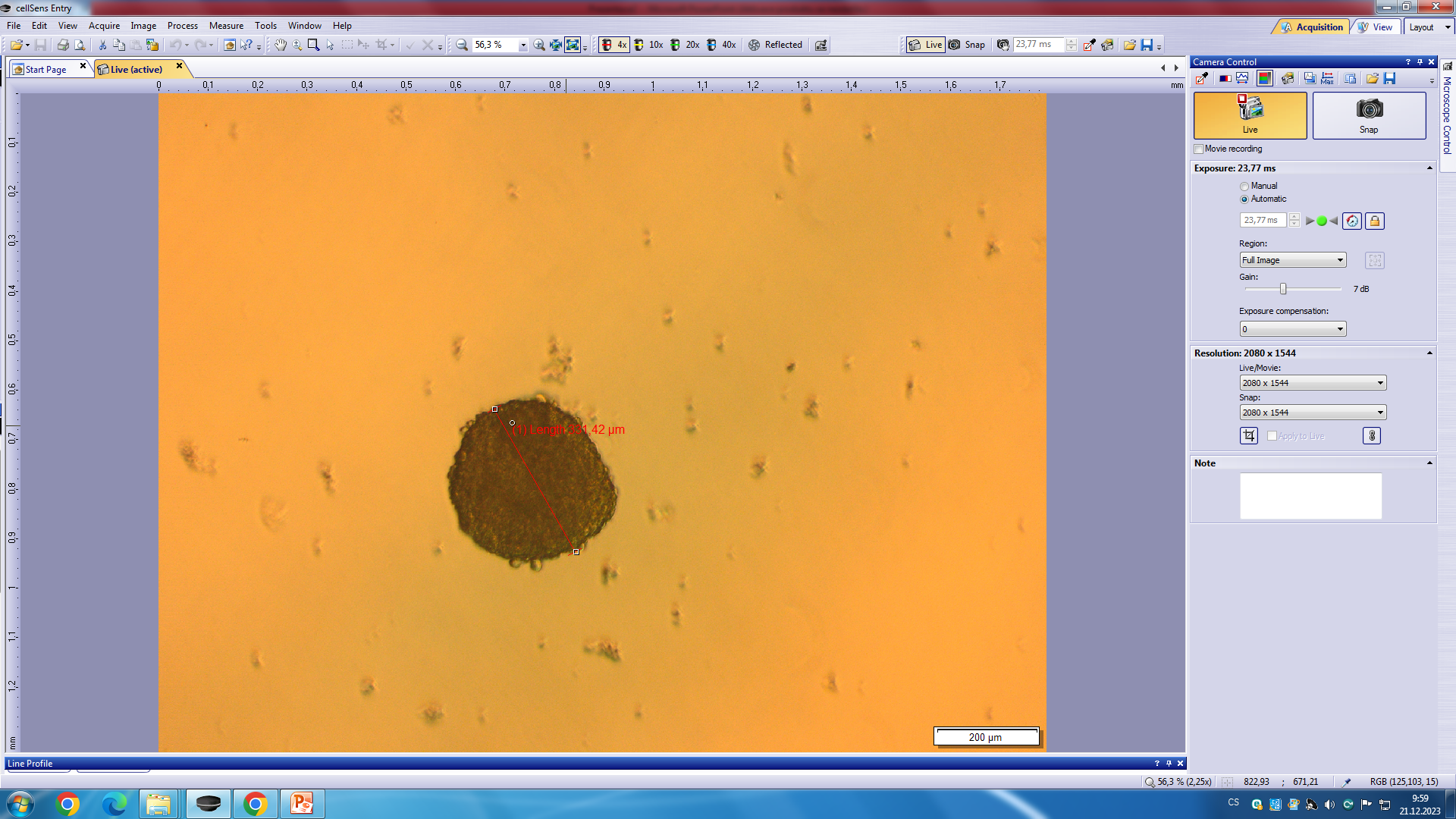